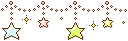 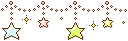 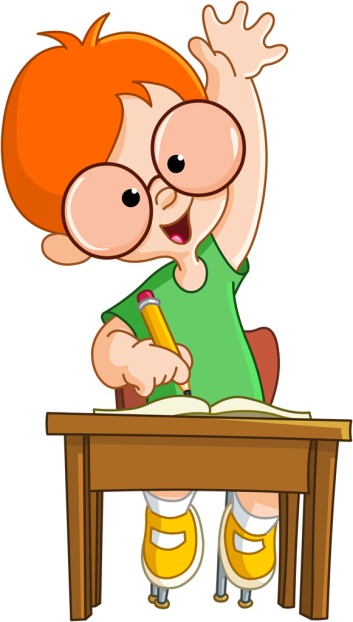 Vui học 4A5
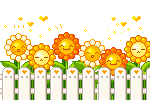 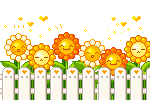 Hôm nay các bạn sẽ tìm hiểu 
những nội dung gì?
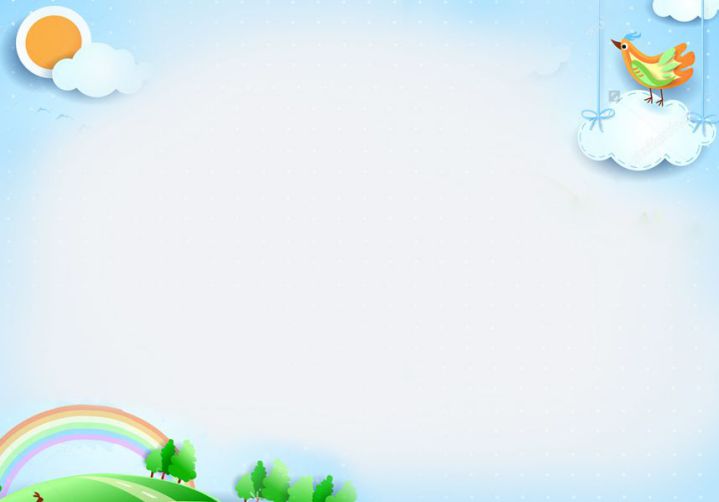 1. Toán
2. Luyện từ và câu
3.  Lịch sử
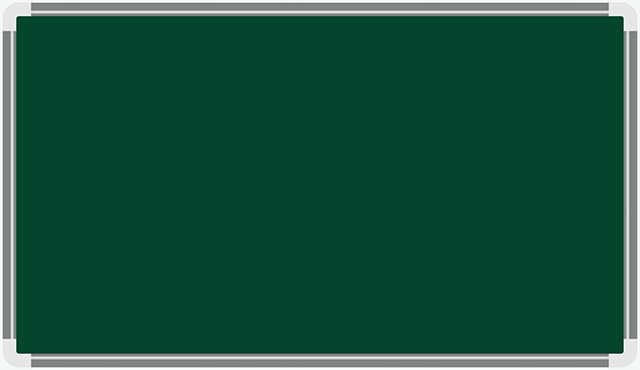 Thứ ba ngày 5 - 10 - 2021
Toán
Biểu đồ
Đây là biểu đồ nói về các con của năm gia đình.
Biểu đồ này có hai cột:
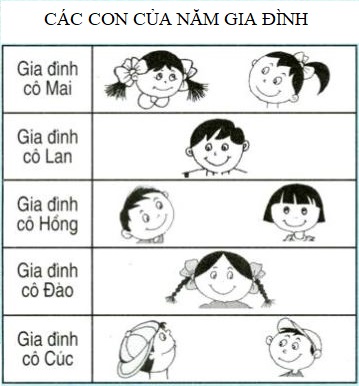 - Cột bên trái ghi tên các gia đình.
- Năm gia đình được nêu tên trên biểu đồ là: Gia đình cô Mai, gia đình cô Lan, gia đình cô Hồng, gia đình cô Đào và gia đình cô Cúc.
- Cột bên phải cho biết  số con, số con trai, số con gái của mỗi gia đình.
- Gia đình cô Mai có hai con gái.
- Gia đình cô Lan có 1 con trai.
- Gia đình cô Hồng có 2 con, 1 con trai và một con gái.
- Gia đình cô Đào có 1 con gái.
- Gia đình cô Cúc có hai con trai.
Bài 1/tr.29: Biểu đồ dưới đây nói về các môn thể thao khối lớp Bốn tham gia:
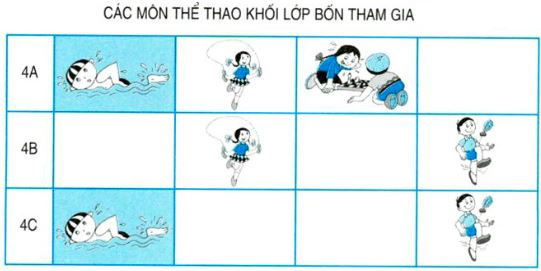 Nhìn vào biểu đồ hãy trả lời các câu hỏi sau:
Những lớp nào được nêu tên trong biểu đồ ?
Khối lớp Bốn tham gia mấy môn thể thao, gồm những môn nào ?
c) Môn bơi có mấy lớp tham gia, là những lớp nào ?
d) Môn nào có ít lớp tham gia nhất ?
e) Hai lớp 4B và 4C tham gia tất cả mấy môn ? Hai lớp đó cúng tham gia những môn nào ?
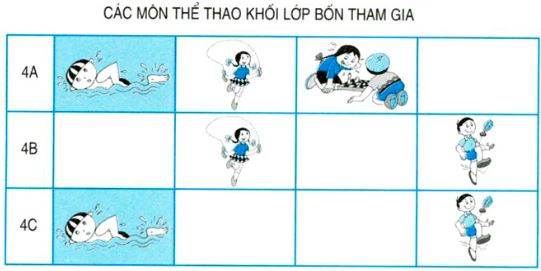 a) Những lớp nào được nêu tên trong biểu đồ ?
- Lớp 4A, lớp 4B, lớp 4C.
b) Khối lớp Bốn tham gia mấy môn thể thao, gồm những môn nào ?
-  Tham gia 4 môn. Đó là các môn bơi lội, nhảy dây, cờ vua và đá cầu.
c) Môn bơi có mấy lớp tham gia, là những lớp nào ?
- Lớp 4A và lớp 4C.
- Môn cờ vua có ít lớp tham gia nhất.
d) Môn nào ít lớp tham gia nhất ?
e) Hai lớp 4B và 4C tham gia tất cả là mấy môn ? Hai lớp đó cùng tham gia những môn thể thao nào ?
- Hai lớp 4B và 4C tham gia tất cả 3 môn là bơi lội, nhảy dây và đá cầu.
- Hai lớp cùng tham gia môn đá cầu.
Bài 2/tr.29: Biểu đồ bên nói về số thóc gia đình bác Hà đã thu hoạch trong ba năm : 2000, 2001 và 2002.

Dựa vào biểu đồ hãy trả lời các câu hỏi dưới đây:
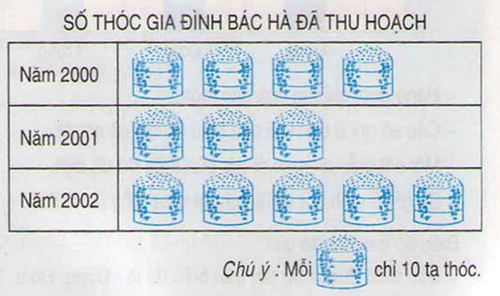 a) Năm 2002 gia đình bác Hà thu hoạch được mấy tấn thóc ?
b) Năm 2002 gia đình bác Hà thu hoạch nhiều hơn năm 2000 bao nhiêu  tạ thóc ?
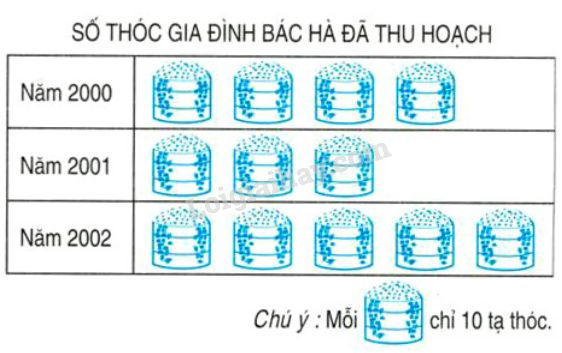 a) Năm 2002 gia đình bác Hà thu hoạch được mấy tấn thóc ?
- Số thóc gia đình bác Hà thu hoạch năm 2002 là:
10 x 5 = 50 (tạ)
50 tạ = 5 tấn
b) Năm 2002 gia đình bác Hà thu hoạch được nhiều hơn năm 2000 là bao nhiêu tạ thóc ?
Số thóc gia đình bác Hà thu hoạch năm 2000 là:
10 x 4 = 40 (tạ)
Năm 2002 gia đình bác Hà thu hoạch được nhiều hơn năm 2000 là :
50 - 40 = 10 (tạ)
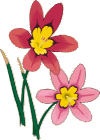 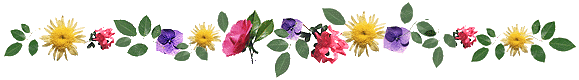 Biểu đồ (tiếp theo)
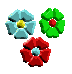 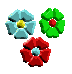 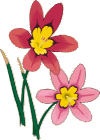 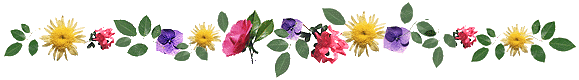 Sau đây là biểu đồ về số chuột mà 4 thôn diệt được
Đông
Đoài
Thượng
Trung
Đông
Đoài
Thượng
Trung
Biểu đồ có mấy cột?
Biểu đồ có 4 cột.
Đông
Đoài
Thượng
Trung
Hàng dưới ghi tên của các thôn.
Hàng dưới ghi gì?
Các số ghi bên trái của biểu đồ chỉ gì?.
Các số ghi bên trái của biểu đồ chỉ số chuột.
Đông
Đoài
Thượng
Trung
Mỗi cột biểu diễn số chuột của thôn đó đã diệt được.
Mỗi cột biểu diễn điều gì?
Đông
Đoài
Thượng
Trung
Số ghi ở đỉnh cột chỉ số chuột biểu diễn ở cột đó
Số ghi ở đỉnh cột chỉ gì?
Hàng dưới ghi tên của các thôn.
Các số ghi bên trái của biểu đồ chỉ số chuột.
Mỗi cột biểu diễn số chuột của thôn đó đã diệt được.
Số ghi ở đỉnh cột chỉ số chuột biểu diễn ở cột đó
Đông
Đoài
Thượng
Trung
4 thôn được nêu tên trên biểu đồ đó  các thôn: Đông, Đoài, Trung, Thượng.
Biểu đồ cho biết gì gì?
Đông
Đoài
Thượng
Trung
Thôn Đông là 2000 con, thôn Đoài là 2200 con, thôn Trung là 1600 con, thôn Thượng là 2750 con.
Nêu số chuột của từng thôn diệt được.
Đông
Đoài
Thượng
Trung
Cột cao hơn biểu diễn số chuột nhiều hơn, cột thấp hơn biểu diễn số chuột ít hơn.
Cột cao hơn (thấp hơn) biểu diễn số chuột như thế nào?.
BÀI TẬP 1
Số cây của khối lớp 4 và khối lớp 5 đã trồng.
(Cây)
(Lớp)
Những lớp nào đã tham gia trồng cây?.
(Cây)
(Lớp)
Lớp 4A trồng được bao nhiêu cây? Lớp 5 B trồng được bao nhiêu cây?Lớp 5C trồng được bao nhiêu cây?
(Cây)
(Lớp)
Khối lớp 5 có mấy lớp tham gia trồng cây, là những lớp nào?.
(Cây)
(Lớp)
Có mấy lớp trồng được trên 30 cây? Đó là những lớp nào?.
(Cây)
(Lớp)
Lớp nào trồng được nhiều cây nhất? Lớp nào trồng được ít cây nhất?.
(Cây)
(Lớp)
BÀI TẬP 2
SỐ LỚP CỦA MỘT TRƯỜNG TIỂU HỌC HÒA BÌNH.
3
2001 - 2002
2003 - 2004
Số lớp Một của trường tiểu học Hòa Bình trong bốn năm học là như sau: 
Năm học 2001 – 2002: 4 lớp
Năm học 2002 – 2003: 3 lớp
Năm học 2003 – 2004: 6 lớp
Năm học 2004 – 2005: 4 lớp
6
4
4
2002 - 2003
2004 - 2005
6
b) Số lớp Một của năm học 2003 – 2004 nhiều hơn của năm học 2002- 2003 là mấy lớp?
4
4
6 – 3 = 3 (lớp)
2002 - 2003
2004 - 2005
Năm học 2002 – 2003, mỗi lớp Một có 35 học sinh. Hỏi trong năm đó, trường Hòa Bình có bao nhiêu học sinh lớp Một?
6
4
4
Năm 2002 – 2003 trường Hòa Bình có số học sinh lớp Một là:
35 x 3 = 105 (học sinh)
2004 - 2005
2002 - 2003
Năm học 2004 – 2005, mỗi lớp Một có 32 học sinh thì số lớp Một năm học 2002 – 2003 ít hơn năm học 2004 – 2005 bao nhiêu học sinh?
6
4
4
Năm 2004 – 2005 trường Hòa Bình có số học sinh lớp Một là:
32 x 3 = 96 (học sinh)
Số học sinh lớp Một của nam học 2004 – 2005 ít hơn số học sinh lớp Một của năm học 2002 – 2003 là: 105 – 96 = 9 ( học sinh)
2002 - 2003
2004 - 2005
CỦNG CỐ
Tiết Toán hôm nay chúng ta biết thêm gì?
-   Biểu đồ hình cột có gì khác với biểu đồ hình vẽ?
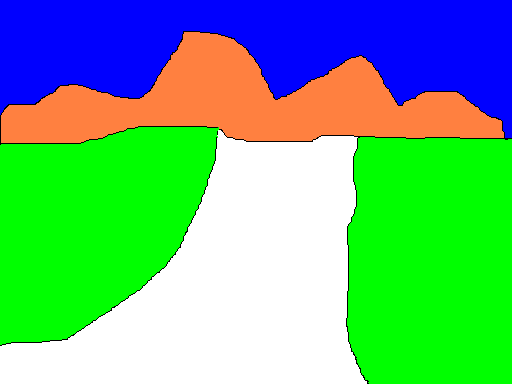 Cùng nhau thử sức
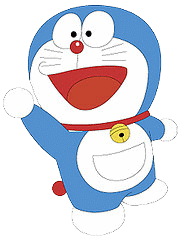 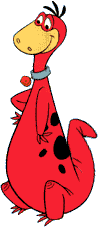 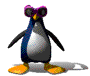 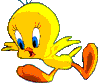 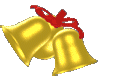 TRÒ CHƠI
Rung chuông vàng
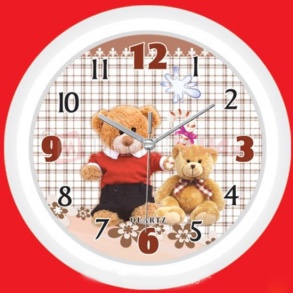 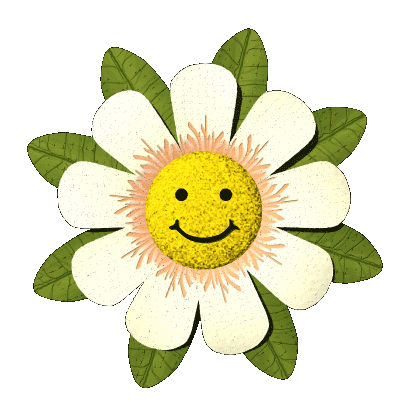 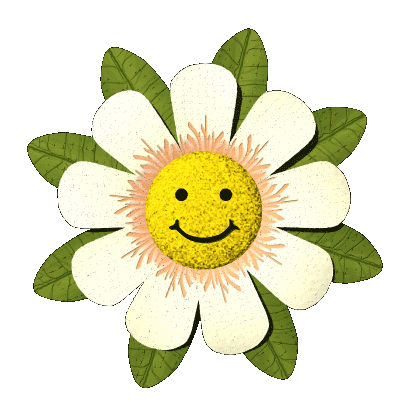 03s
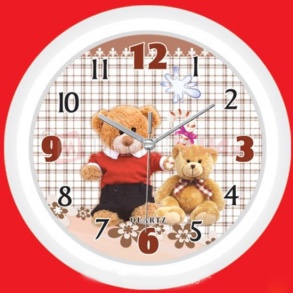 5 giây 
bắt đầu
Hết giờ
Câu hỏi 1
02s
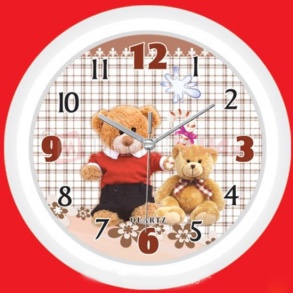 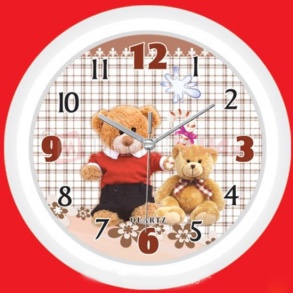 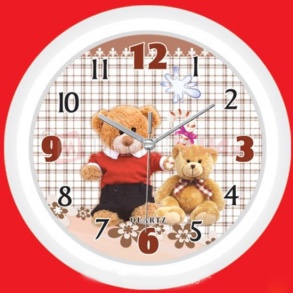 05s
01s
04s
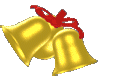 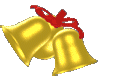 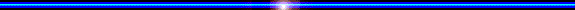 (Quyển)
10
7
6
5
(Tên)
Dựa vào biểu đồ trên, em hãy cho biết:
Trong một năm bạn nào đọc được nhiều sách nhất?
A.  Hiền
C.  Trung
B.  Thủy
D.  Quỳnh
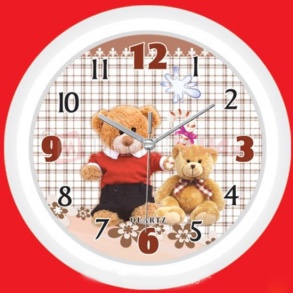 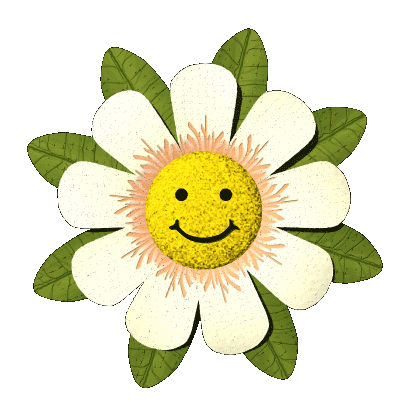 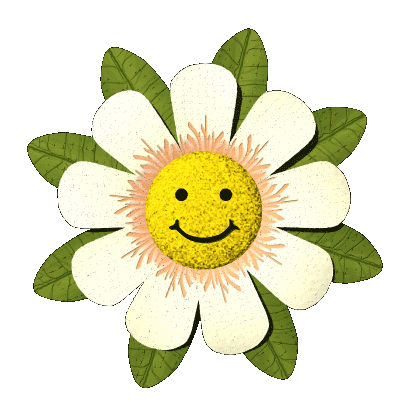 03s
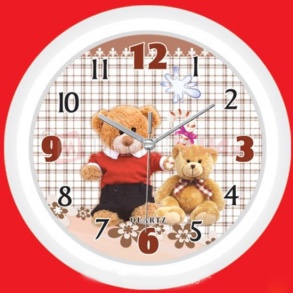 5 giây 
bắt đầu
Hết giờ
Câu hỏi 2
02s
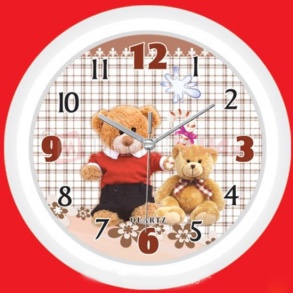 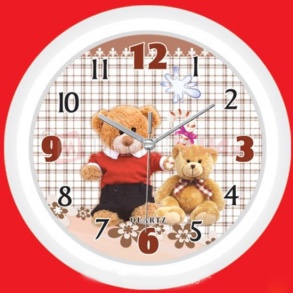 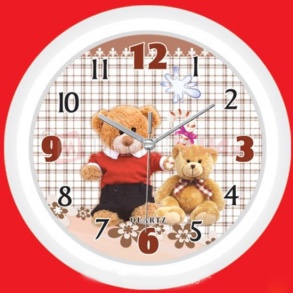 05s
01s
04s
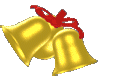 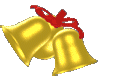 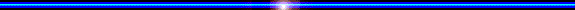 (Quyển)
10
7
6
5
(Tên)
Dựa vào biểu đồ trên, em hãy cho biết:
Bạn nào ít đọc sách nhất ?
C. Trung
A. Thủy
D. Hiền
B. Quỳnh
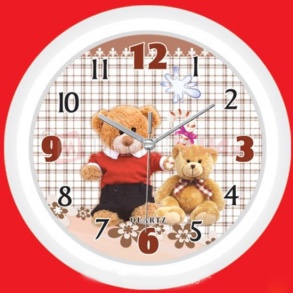 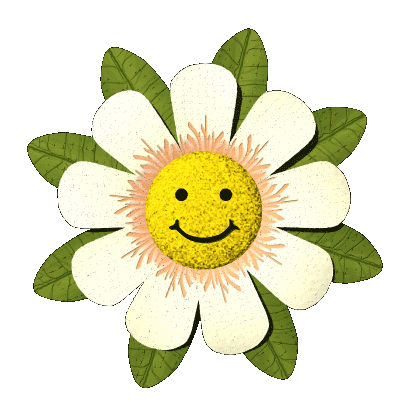 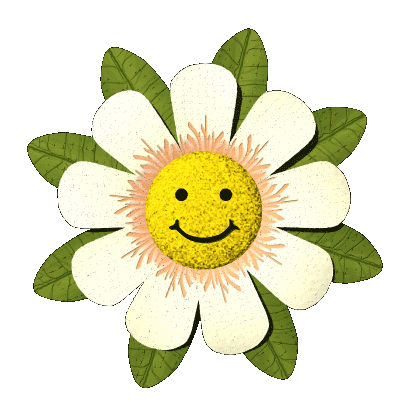 03s
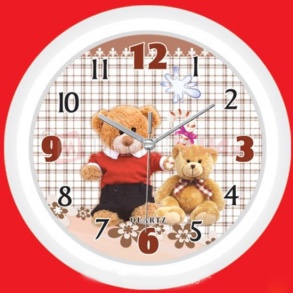 5 giây 
bắt đầu
Hết giờ
Câu hỏi 3
02s
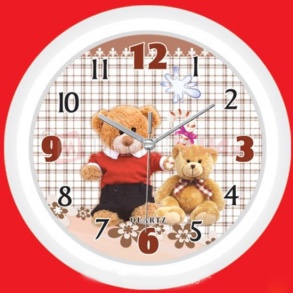 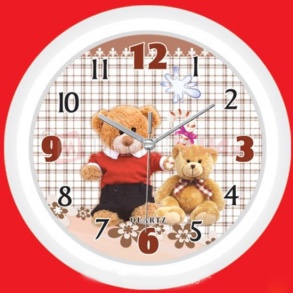 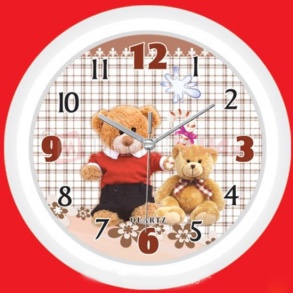 05s
01s
04s
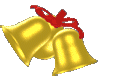 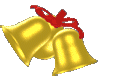 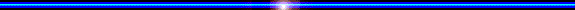 (Quyển)
10
7
6
5
(Tên)
Dựa vào biểu đồ trên, em hãy cho biết:
Tổng số quyển sách mà bốn bạn đã đọc được.
C. 28
A. 26
D. 29
B. 27
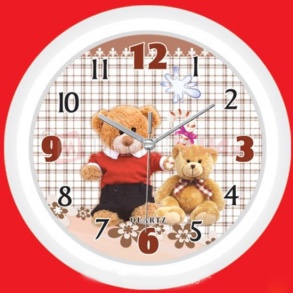 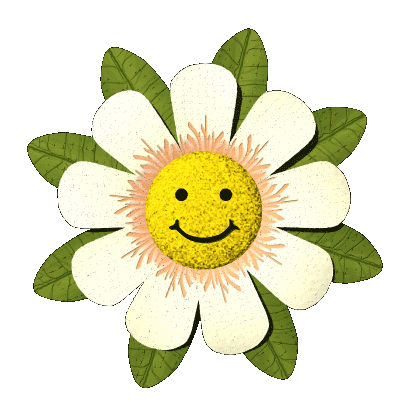 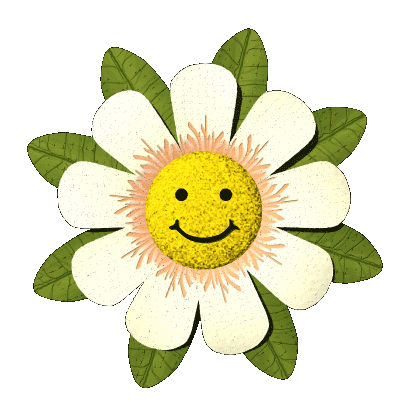 03s
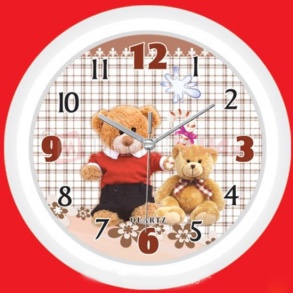 5 giây 
bắt đầu
Hết giờ
Câu hỏi 4
02s
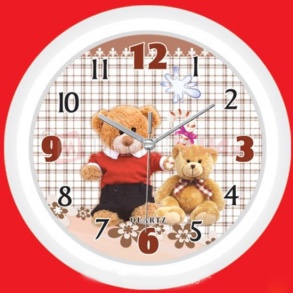 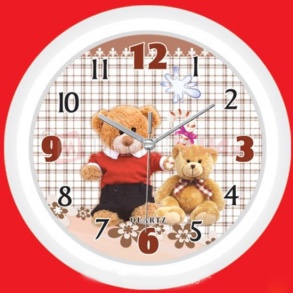 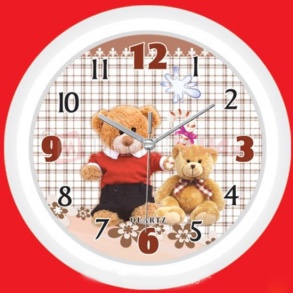 05s
01s
04s
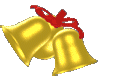 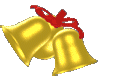 (Quyển)
10
7
6
5
(Tên)
Dựa vào biểu đồ trên, em hãy cho biết:
Trong một năm trung bình mỗi bạn đọc được bao nhiêu quyển sách ?
A. 14
C. 7
D. 6
B. 4
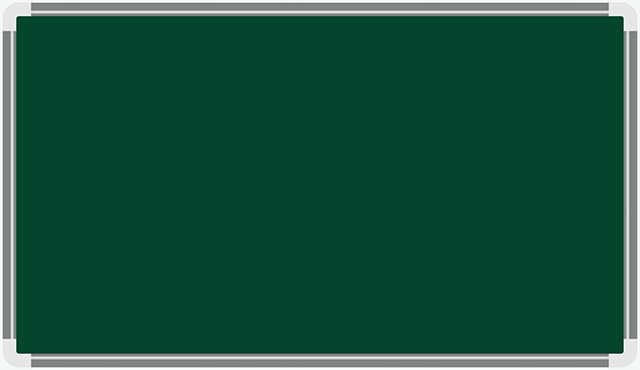 Thứ ba ngày 5 - 10 - 2021
Toán
Biểu đồ
Luyện từ và câu
Mở rộng vốn từ: Trung thực- Tự trọng
KIỂM TRA BÀI CŨ
* Từ ghép được chia thành mấy loại? Là những loại nào? Cho ví dụ.
* Từ láy được chia thành mấy loại? Là những loại nào? Cho ví dụ.
1. Tìm những từ cùng nghĩa và những từ trái nghĩa với trung thực.
M: - Từ cùng nghĩa: thật thà
- Từ trái nghĩa: gian dối
- thẳng tính, thẳng thắn, ngay thẳng, ngay thật, chân thật, thật thà, thành thật, thật lòng, thật tình, thật tâm, chính trực,….
-  dối trá, gian dối, gian lận, gian ngoan,  gian trá, lừa bịp, lừa đảo, lừa dối, bịp bợm, lừa lọc,…
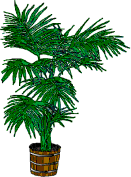 2. Đặt câu với một từ cùng nghĩa với trung thực hoặc một từ trái nghĩa với trung thực.
3. Dòng nào dưới đây nêu đúng nghĩa của từ  tự trọng?
tự tin
a.Tin vào bản thân mình.
Ví dụ:
- Bạn Lan rất thật thà.
tự quyết
b. Quyết định lấy công việc của mình.
- Chúng ta không được gian lận trong thi cử.
c. Coi trọng và giữ gìn phẩm giá của mình.
tự trọng
d. Đánh giá mình quá cao và coi thường người khác.
tự cao (tự kiêu)
* Thế nào tự trọng?
* Tự trọng là: Coi trọng và giữ gìn phẩm giá của mình.
4. Có thể dùng những thành ngữ, tục ngữ nào dưới đây để nói về tính trung thực hoặc về lòng tự trọng?
a. Thẳng như ruột ngựa.
d. Cây ngay không sợ chết đứng.
b. Giấy rách phải giữ lấy lề.
e. Đói cho sạch, rách cho thơm.
c. Thuốc đắng dã tật.
a.Tính trung thực:
b. Lòng tự trọng:
a. Thẳng như ruột ngựa.
b. Giấy rách phải giữ lấy lề.
c. Thuốc đắng dã tật.
e. Đói cho sạch, rách cho thơm.
d. Cây ngay không sợ chết đứng.
Một số câu thành ngữ nói về lòng tự trọng.
- Cọp chết để da, người ta chết để tiếng. - Danh dự quý hơn tiền bạc. - Đói miếng hơn tiếng đời. - Được tiếng còn hơn được miếng.- Ăn một miếng, tiếng một đời. - Áo rách cốt cách người thương. - Giữ quần áo lúc mới may, giữ thanh danh lúc còn trẻ.- Người chết nết còn.
Một số câu thành ngữ nói về lòng trung thực.
- Ăn ngay nói thẳng. - Ăn ngay nói thật mọi tật mọi lành. - Đời loạn mới biết tôi trung. - Mật ngọt chết ruồi tươi , những nơi cay đắng là nơi thật thà. - Của ngang chẳng góp, lời tà chẳng thưa. - Thật thà ma vật không chết. - Mất lòng trước, được lòng sau. - Thật thà là cha quỷ quái.- Người gian thì sợ người ngay Người ngay chẳng sợ đường cày cong queo. .
T
H
Ậ
T
T
H
À
G
I
A
N
L
Ậ
N
T
Ự
T
R
Ọ
N
G
G
Ả
M
T
R
U
N
G
T
H
Ự
C
D
Ũ
N
C
Trò chơi: Ô chữ bí mật
1
2
3
4
1. Là một từ cùng nghĩa với (trung thực), gồm 7 chữ cái, bắt đầu bằng T
4. Coi trọng và giữ gìn phẩm giá của mình thì gọi là gì?
3. Trong giờ làm bài kiểm tra, Hà đã mở vở để quay bài. Vậy Bạn Hà đã thể hiện hành động gì trong khi làm bài kiểm tra?
2. Trong câu chuyện “những hạt thóc giống” chú bé Chôm là người như thế nào?
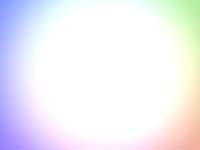 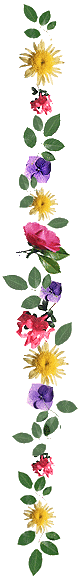 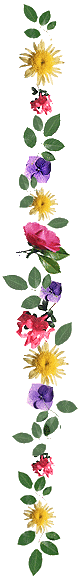 Cảm ơn các em học sinh!
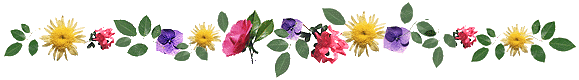 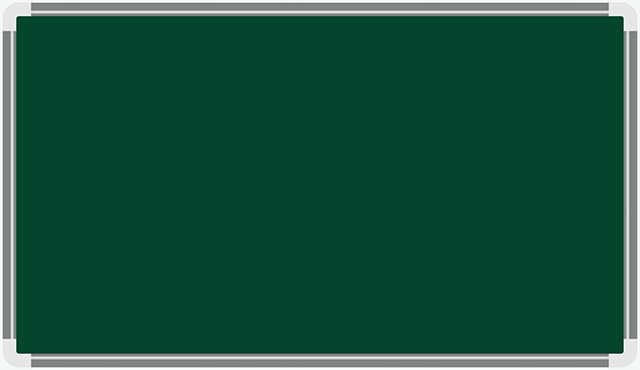 Lịch sử
Nước ta dưới ách đô hộ của các triều đại phong kiến phương Bắc
LỊCH  SỬ
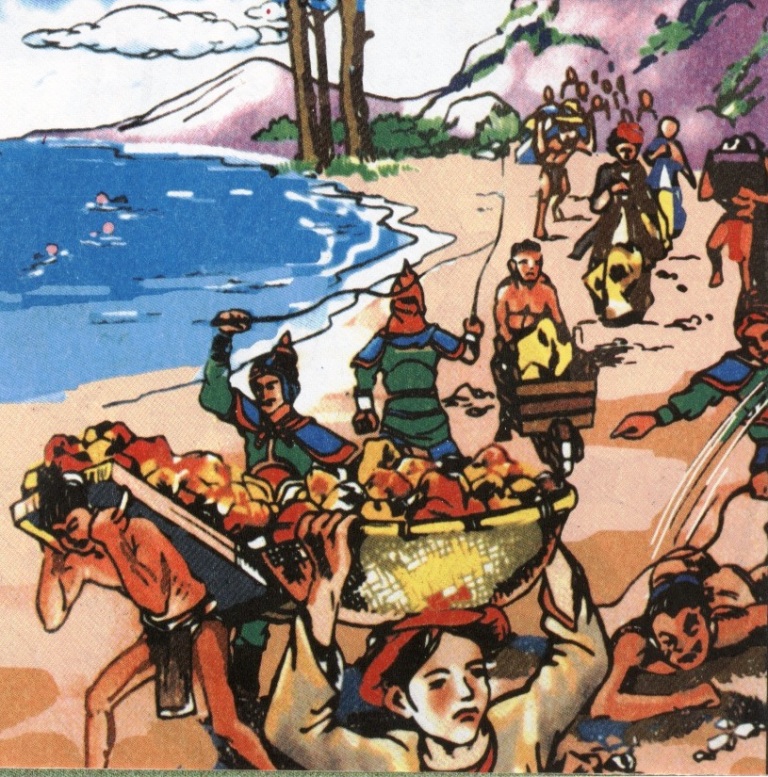 NƯỚC  TA  DƯỚI ÁCH  ĐÔ  HỘ
  CỦA  CÁC TRIỀU  ĐẠI 
 PHONG  KIẾN  PHƯƠNG  BẮC
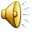 HOẠT  ĐỘNG  1
TÌNH HÌNH NƯỚC TA 
TRƯỚC VÀ SAU KHI BỊ CÁC TRIỀU ĐẠI 
PHONG KIẾN PHƯƠNG BẮC ĐÔ HỘ
Sau khi Triệu  Đà thôn tính được Âu Lạc năm 179 TCN , các triều đại phong kiến phương Bắc nối tiếp nhau đô hộ nước ta
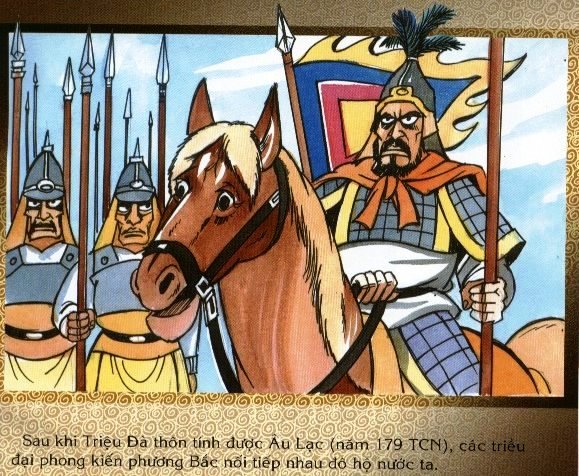 Nước Âu Lạc bị chia thành quận , huyện do chính quyền người Hán cai quản
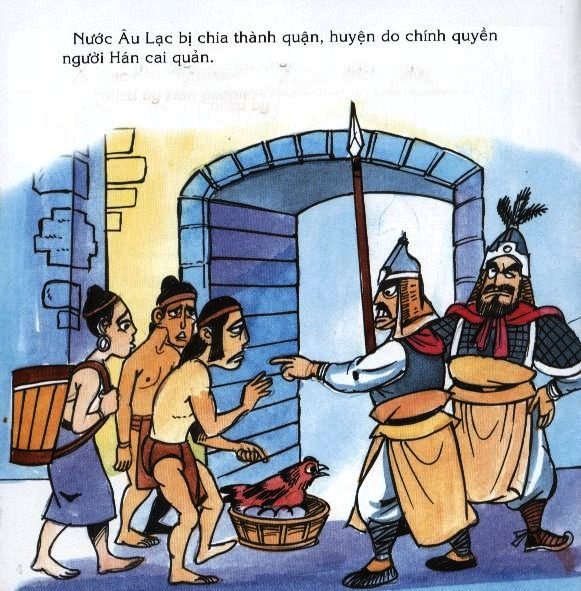 Chúng đưa người Hán sang ở lẫn với dân ta , bắt dân ta phải theo phong tục của người Hán , học chữ Hán , sống theo luật pháp của người Hán
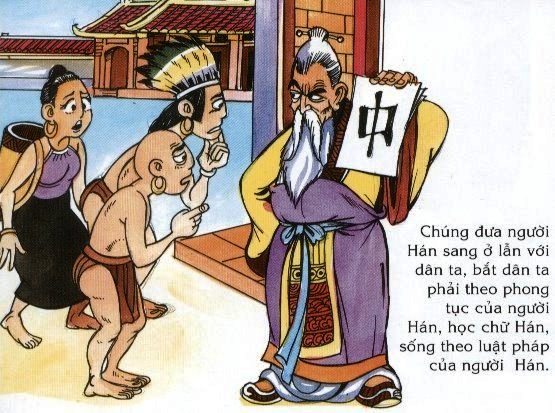 Bọn quan lại đô hộ bắt dân ta phải lên rừng săn voi ,tê giác , bắt chim quý , đẵn gỗ trầm , xuống biển mò ngọc trai , bắt đồi mồi , khai thác san hô để cống nạp cho chúng .
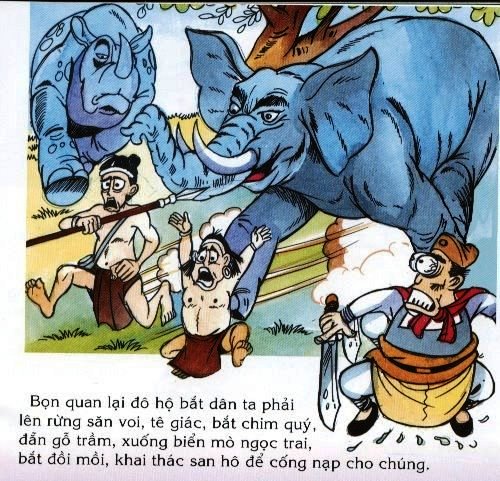 Không chịu khuất phục , nhân dân ta vẫn gìn giữ được các phong tục truyền thống vốn có như ăn trầu , nhuộm răng , mở các lễ hội mùa xuân với những cuộc đua thuyền , đánh vật và hát những làn điệu dân ca .
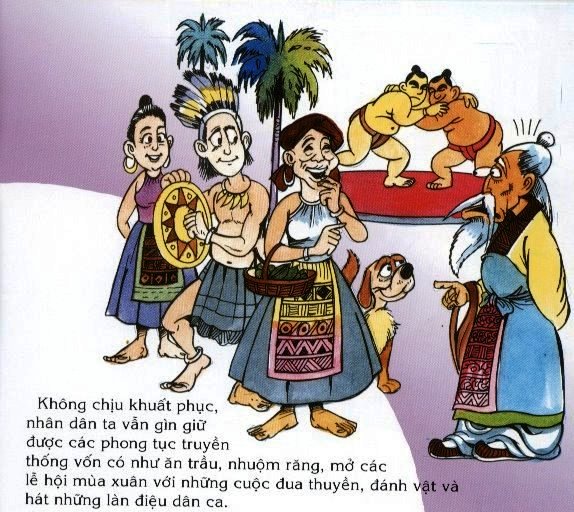 Đồng thời , dân ta cũng biết tiếp thu nghề làm giấy , làm đồ thuỷ tinh , làm đồ trang sức bằng vàng,bạc v.v… của người dân phương Bắc
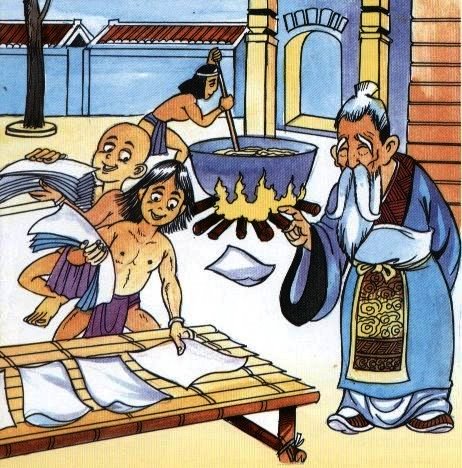 THỜI GIAN
TÌNH HÌNH NƯỚC TA 
TRƯỚC NĂM 179 TCN
TỪ NĂM 179 TCN 
ĐẾN NĂM 938
CÁC MẶT
CHỦ QUYỀN
KINH TẾ
VĂN HOÁ
Không  cam chịu sự áp bức ,bóc lột của bọn thống trị ,nhân dân ta liên tục nổi dậy , đánh đuổi quân đô hộ .
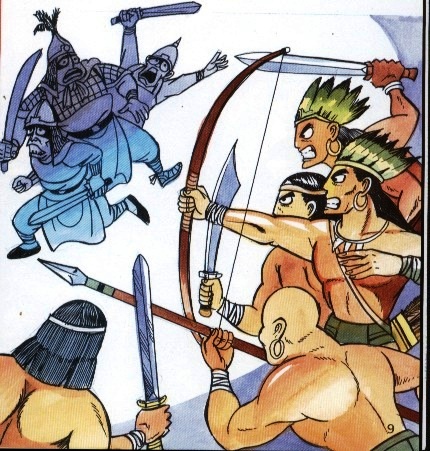 Mở đầu là cuộc khởi nghĩa Hai Bà Trưng ( năm 40), tiếp theo là các cuộc khởi nghĩa của Bà Triệu ( năm 248) , Lý Bí  ( năm 542)
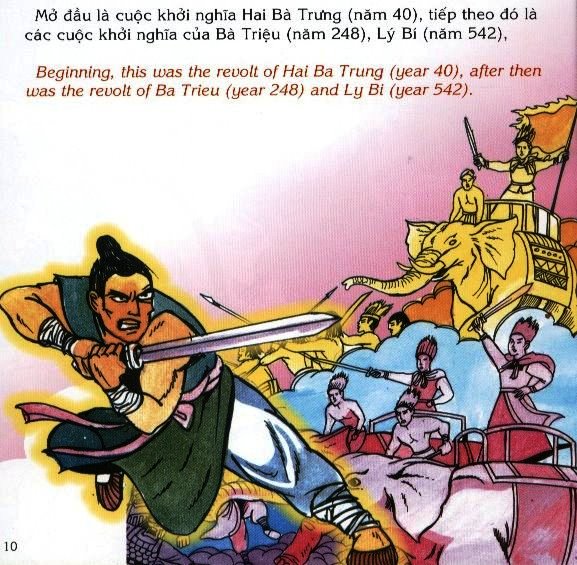 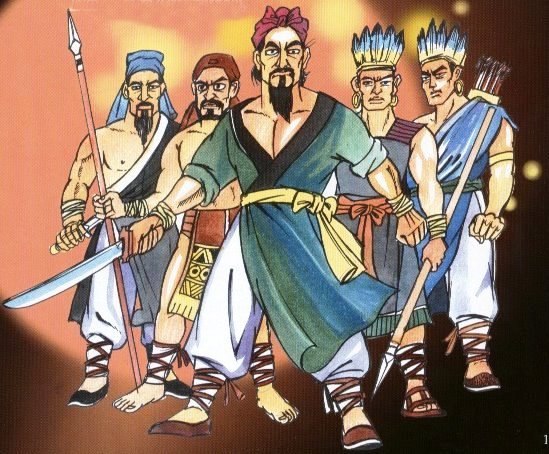 Triệu Quang Phục (năm550) Mai Thúc Loan ( năm722 )  
Phùng Hưng  ( năm776 ) 
Khúc Thừa Dụ  ( năm 905 )  
Dương Đình Nghệ ( năm 931)
Chiến thắng Bạch Đằng oanh liệt của Ngô Quyền 
( năm 938 ) đã kết thúc hơn một ngàn năm đô hộ của các triều đại phong kiến phương Bắc , giành lại độc lập hoàn toàn cho đất nước ta .
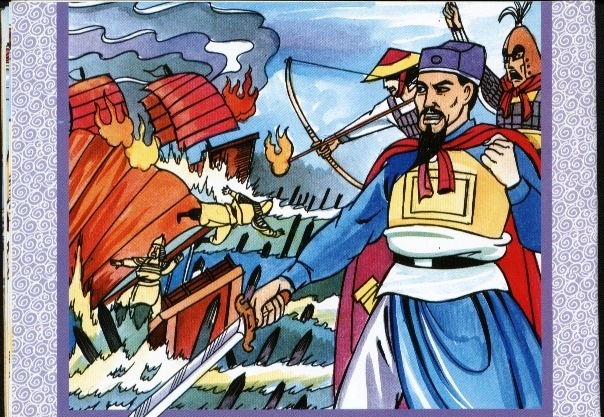 HOẠT  ĐỘNG  2
NHỮNG CUỘC KHỞI NGHĨA 
CHỐNG ÁCH ĐÔ HỘ CỦA  CÁC TRIỀU ĐẠI 
PHONG KIẾN PHƯƠNG BẮC
NHỮNG CUỘC KHỞI NGHĨA
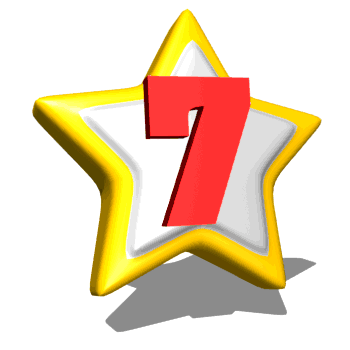 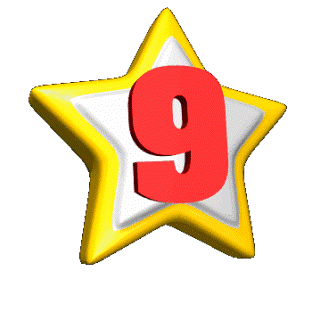 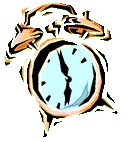 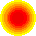 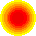 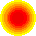 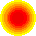 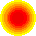 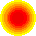 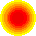 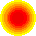 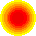 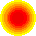 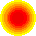 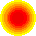 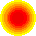 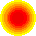 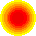 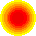 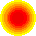 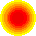 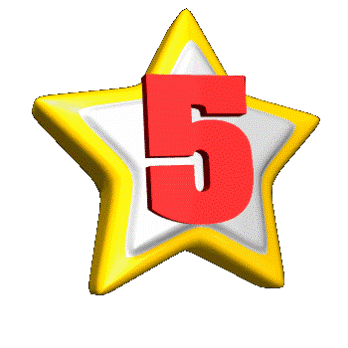 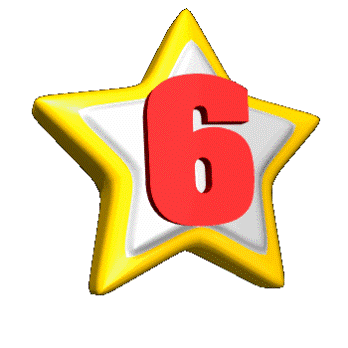 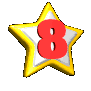 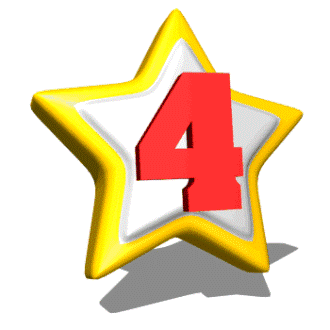 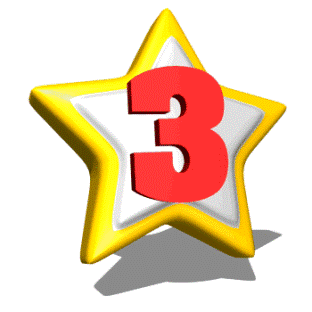 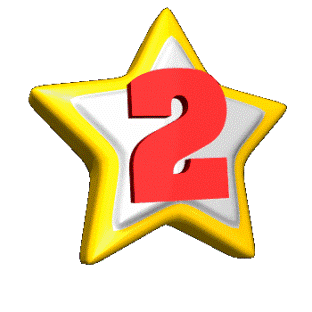 Nối tên các cuộc khởi nghĩa với thời điểm thích hợp
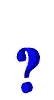 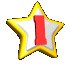 Hai Bà Trưng
Bà Triệu
Lý Bí
Triệu Quang Phục 
Mai Thúc Loan 
Phùng Hưng 
Khúc Thừa Dụ 
Dương Đình Nghệ 
Ngô Quyền
248
542 
40
722
776
550
931
938 
905
Ý SAU ĐÚNG HAY SAI ?
Nước ta bị các triều đại phong kiến phương Bắc đô hộ hơn một nghìn năm 

 Trong thời gian đó , mặc dù bị áp bức , bóc lột nặng nề , nhân dân ta vẫn không chịu khuất phục , không ngừng nổi dậy đấu tranh . 

Bằng chiến thắng Bạch Đằng vang dội , nhân dân ta đã giành lại được độc lập hoàn toàn .
Đ
Đ
Đ
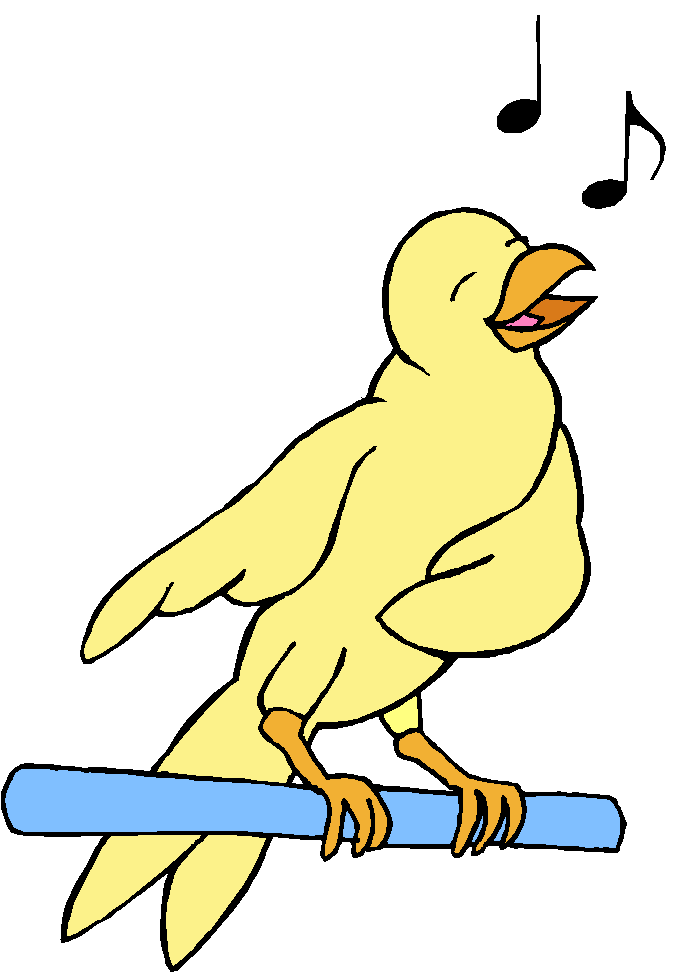 VỀ  NHÀ  CÁC BẠN  CẦN 
GHI  NHỚ  CÁC  ĐIỀU  CẦN  BIẾT 
 CHUẨN  BỊ  TIẾT  SAU  :
 KHỞI NGHĨA HAI BÀ TRƯNG
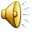 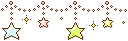 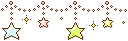 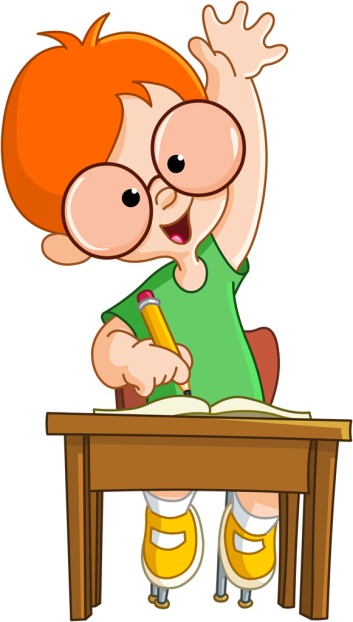 Tạm biệt 4A5
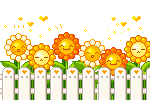 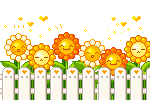